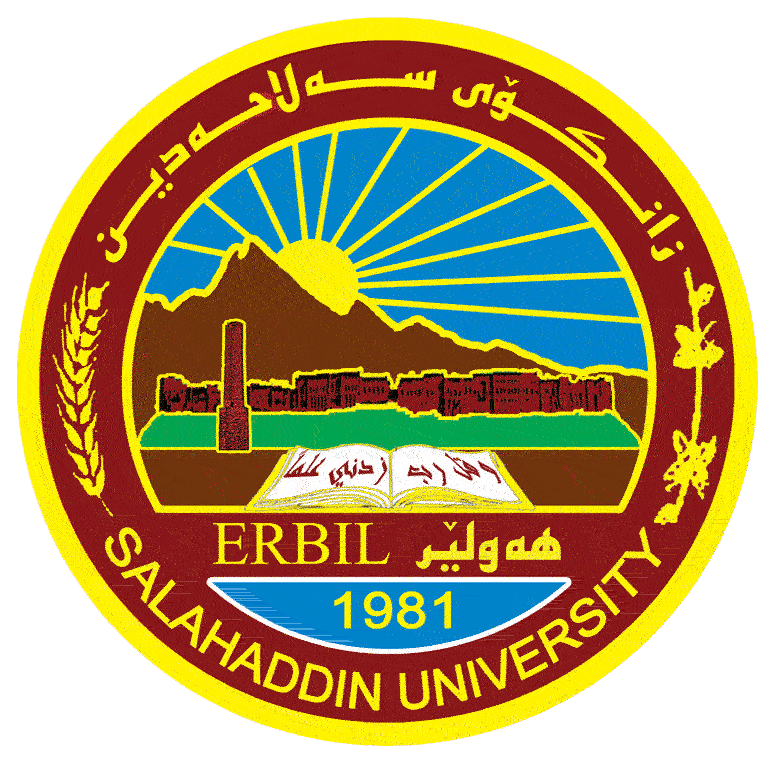 وزارة التعليم العالي والبحث العلمي
جامعة صلاح الدين– أربيلكلية القانون 
المادة: تاريخ القانون
المرحلة الاولى
التاريخ العام للقانون
(المجتمع البدائي)

المحاضرة الثانية 

سربست قادر حسين
تاكه محمد أحمد
السنة الدراسية: 2023-2024
الثلائاء  2023/10/17


  Email:  sarbast.husen@su.edu.krd               
Taka.Ahmed@su.edu.krd
كيف نشأت المجتمعات البدائية؟
لا بد لنا أن نفهم نشوء فكرة القانون وقيام النظم القانونية الأولى قبل أن نستعرض النظريات التي وضعها العلماء في شكل الجماعة الإنسانية الأولى.
1- نظرية  القبيلة أو العشيرة
أول من ذهب إلى إن العشيرة أو القبيلة هي الجماعة الإنسانية الأولى هو العالم الاجتماعي (ماك لينان) فقد وضع هذا العالم نظرية ملخصها (أول جماعة إنسانية كانت مكونة من إفراد لم تجمعهم رابطة القربى وإنما جمعتهم الصدفة أو الحاجة إلى دفع الإخطار والحصول على القوت).
 كانت ظروف هذه الجماعة قاسية، فالإخطار المحدقة بها شديدة والحصول على القوت آمرصعب، فعمدت إلى التخلص من بعض أفرادها.
نقد نظرية القبيلة أو العشيرة
1- إن هذه النظرية تجعل الإنسان اقل تقدما في حياته الاجتماعية الأولى من بعض أصناف الحيوان.
2- تقوم هذه النظرية على الافتراض ولا سند لها من الوقائع التاريخية.
3-  إن هذه العادات الإباحية قد لا تمثل المرحلة الأولى التي مرت بها العلاقات الجنسية، فتعميمها على علاقات الإنسان الاولى ليس له ما يبرره. 
4- وهي أخيرا تعميم لعادات الإباحية الجنسية التي يقال أنها معروفة لدى بعض الشعوب المتأخرة حضاريا في الوقت الحاضر.
2- نظرية العشيرة التوتمية
يرى بعض العلماء الاجتماع المحدثين ان عشيرة من نوع خاص هي التي كانت الخلية الاجتماعية الأولى، وتضم هذه العشيرة مجموعة من الأفراد لا تربطهم صلة القرابة وإنما تجمعهم صلة روحية ناتجة عن اعتقادهم بأنهم جميعا ينحدرون من توتم واحد وهو جدهم الأعلى .
نقد نظرية العشيرة التوتمية
1-هذا الرأي لا يصلح أن يكون أساسا لتبيان شكل الخلية لا جتماعية الأولى فهو ينافي غريزة الإنسان الطبيعي.
2- تعتبر تعميما عامة لحالة خاصة وشاذة ليس ما يبرره.
3- نظرية الأسرة
س/ماهي أنواع الأسرة في المجتمع البدائي؟
1 - الأسرة الأمية : الأم و أولادها و عدد من الرجال.
2- الأسرة الأبوية: الاب والام وأولاده وإخوته الصغار.
ايجابيات نظرية لاسرة
1- إن الرأي الراجح الذي ينسجم والطبيعة الإنسانية وتؤيده بعض الوقائع  التاريخية.
2- إن هذه الآسرة تربط بينهم صلة القرابة وتجمعهم سلطة رب الآسرة من أب أو جد. فهي الآسرة الأبوية. وذلك على الأقل لدى الشعوب السامية والآرية.
ولهذه الاسباب يعتبر هذا الرأي اقرب إلى الحقائق التاريخية
1- إن هذا الرأي إكثر إنسجاما مع أراء المفكرين القدماء, فقد ذهب أرسطو الى ان الاسرة كانت مصدر الدولة و اساسا لها.
2- وقد جاء في الكتب العبرية ان العشائر الفطرية تكونت كل منها بالتناسل من اصل واحد.
3- و هذا الرأي لا يقوم على مجرد الافتراض والتخمين.
4- ولا يستند إلى تعميم بعض الحالات الشاذة التي نجدها لدى بعض الشعوب المتأخرة اليوم كما فعل اصحاب الرأيين السابقين.
الأسئلة المتوقعة لمحاضرة اليوم
عدد أنواع الأسرة في المجتمع البدائي. 
جؤرةكانى خيزان لة كؤمةلَطةى سةرةتاى بذميَرة؟
عدد أنواع النظريات  التي وضعها العلماء في شكل الجماعة الإنسانية الأولى، أيهم كانت الأكثر قبولاً و لماذا، و ايهم كان غير مقبول مع ذكر الأسباب.
ئةو تيؤرانةى كة زانايان دايان ناوة بو ديارى كردنى شيَوةى كؤمةلَطاى سةرةتاى بذميَرة، وة كامةيان زياتر جيَطاى رةزامةندية وة بؤضى، وةكامةيان ثةسند كراو نية لةطةل ئاماذةكردن بة هؤكارةكاني؟